IPEC 2018
UAS Applications for Environmental Monitoring, Mapping, and Survey Inspection
Andrew LindemannGlobal Technical Marketing Leaderandrewl@geotechenv.com800-833-7958
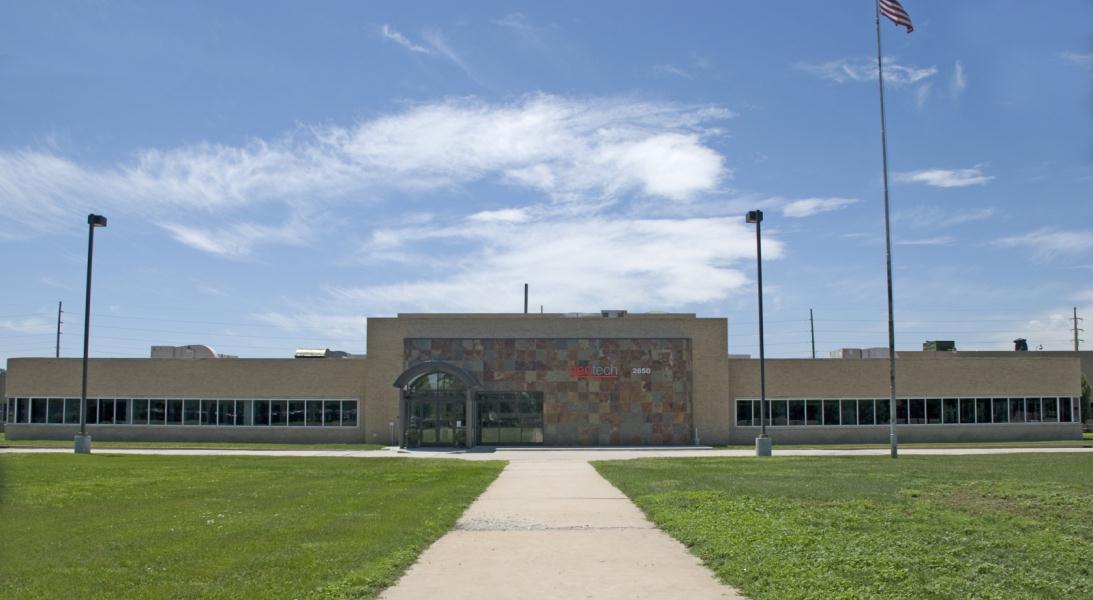 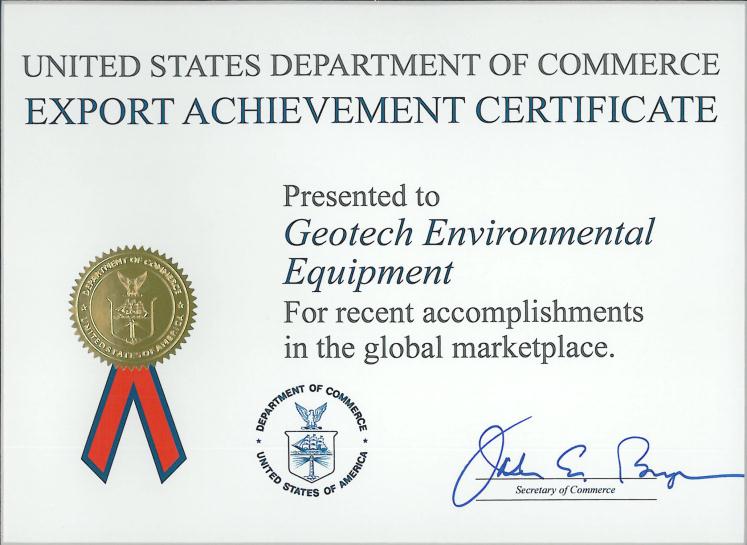 Geotech Corporate HeadquartersDenver, Colorado USA
…a world leader in environmental equipmentmanufacturing and product training since 1978.
www.GeotechEnv.com
Technology
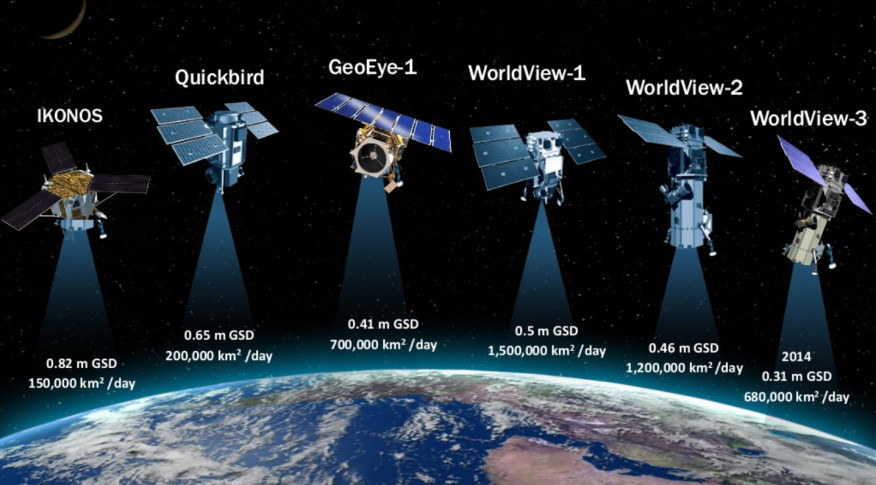 Technology
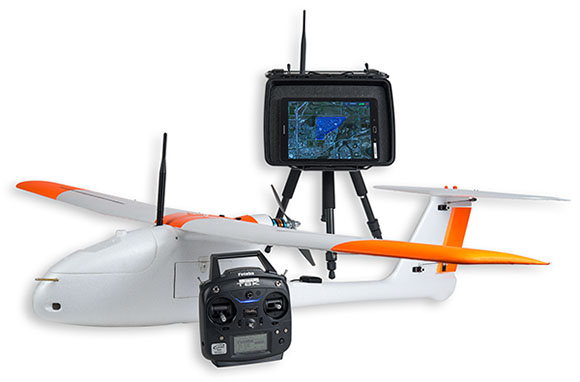 UAS – Unmanned Aircraft Systems

Compact, High Resolution Sensors

Lower Cost

Low Altitude
Geotech GeoSwift Mapper
Aerial Mapping
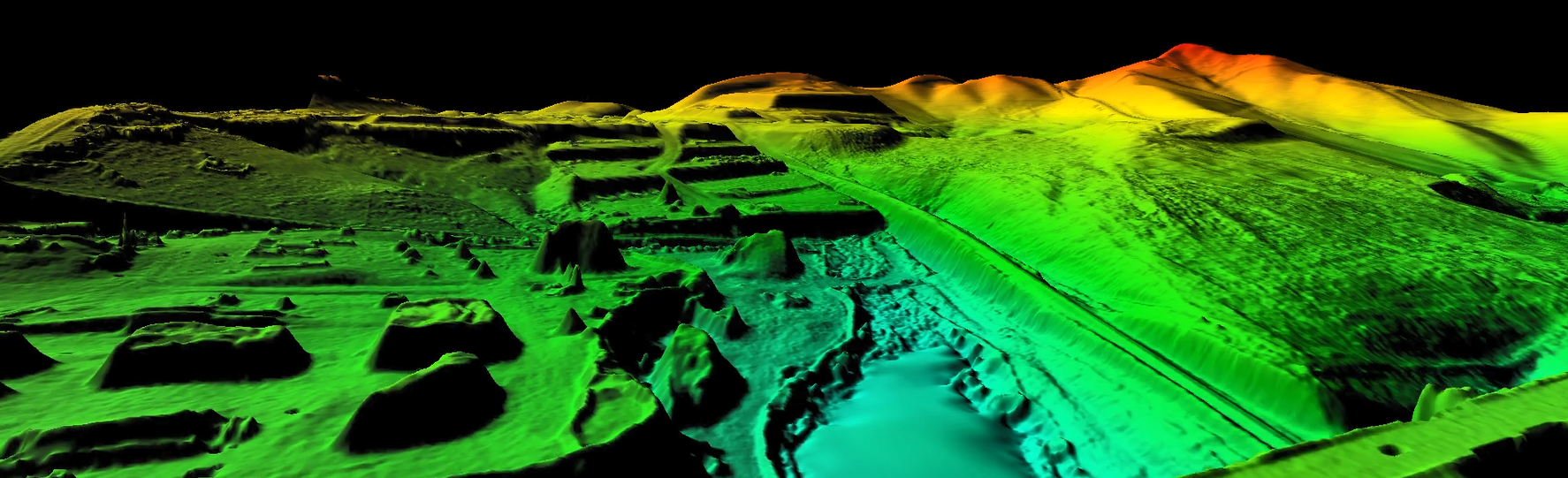 NDVINormalized Difference Vegetation Index
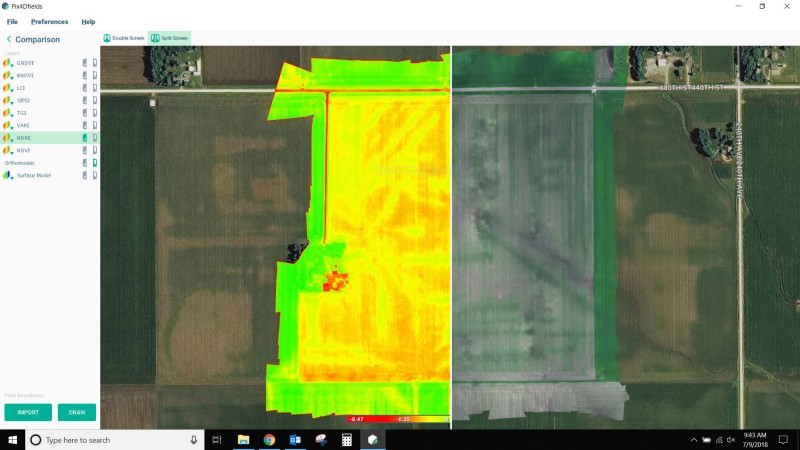 Perry Park Golf Club
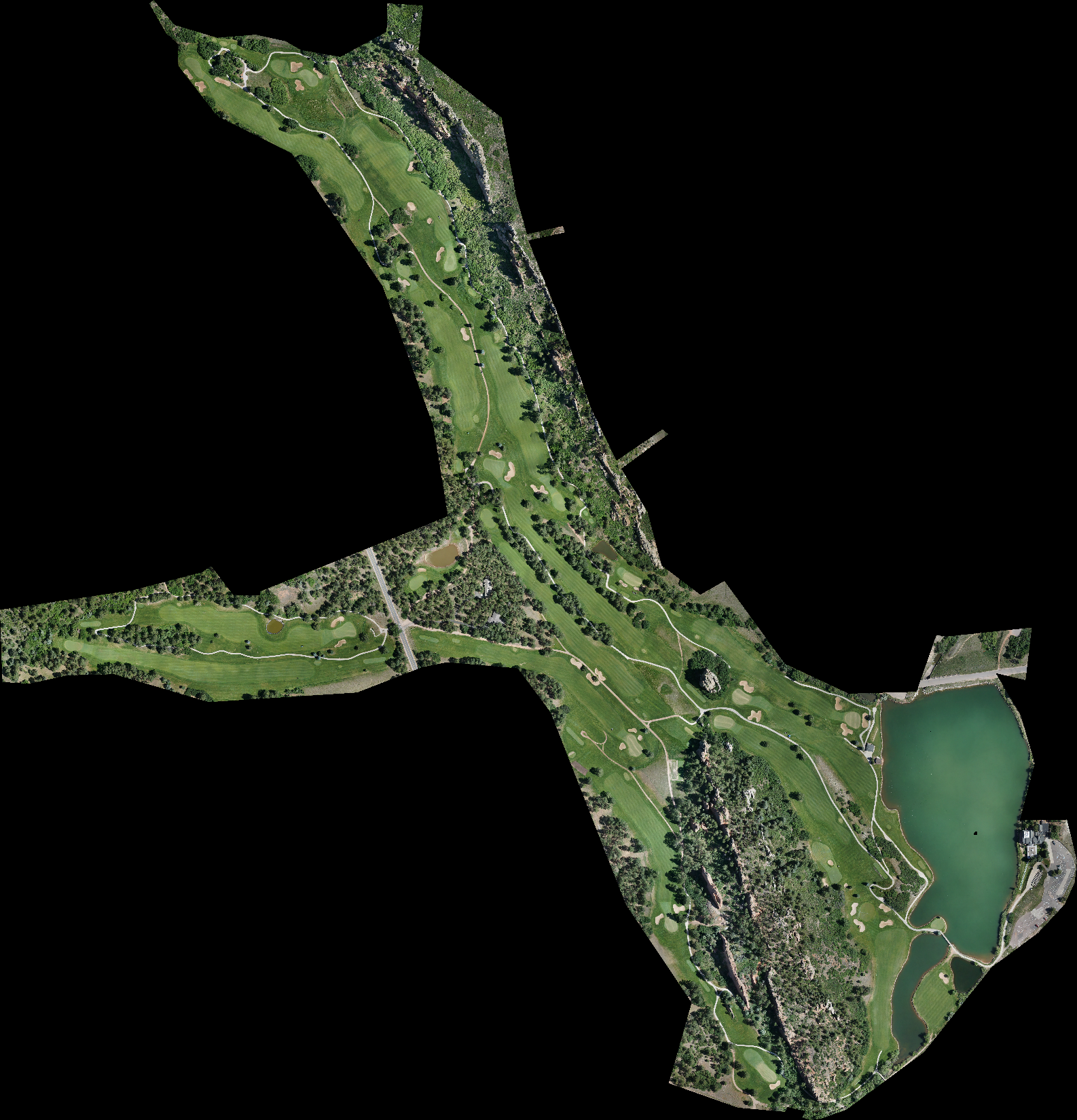 StevensWater

Geotech Environmental Equipment, Inc.
GeoSwift Mapper
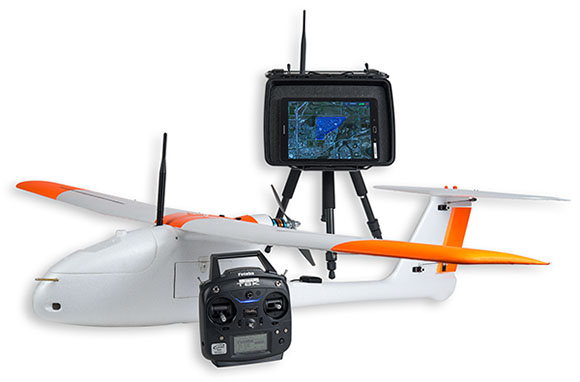 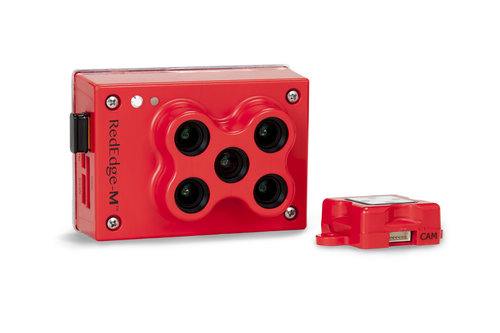 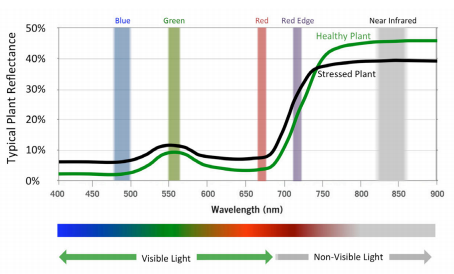 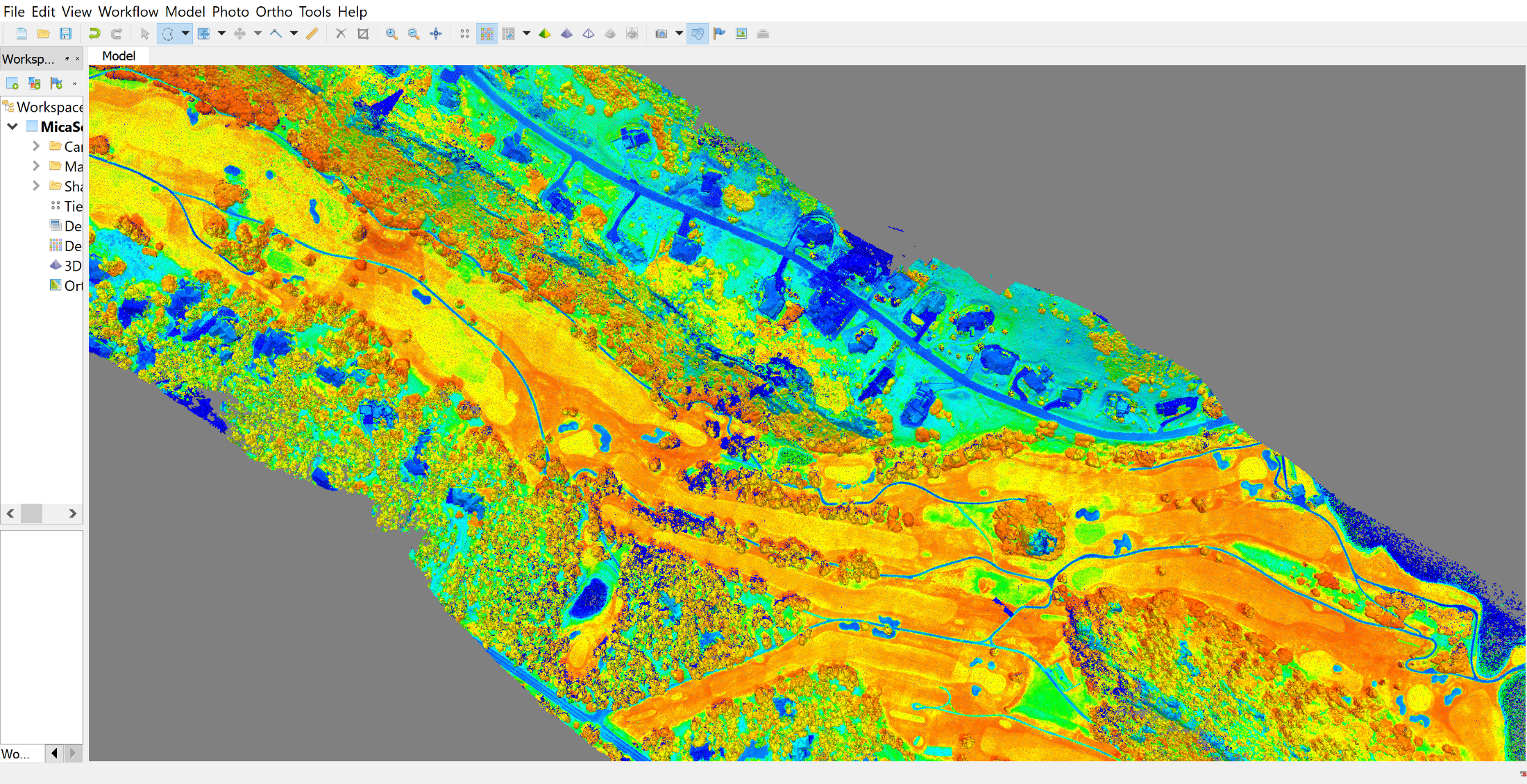 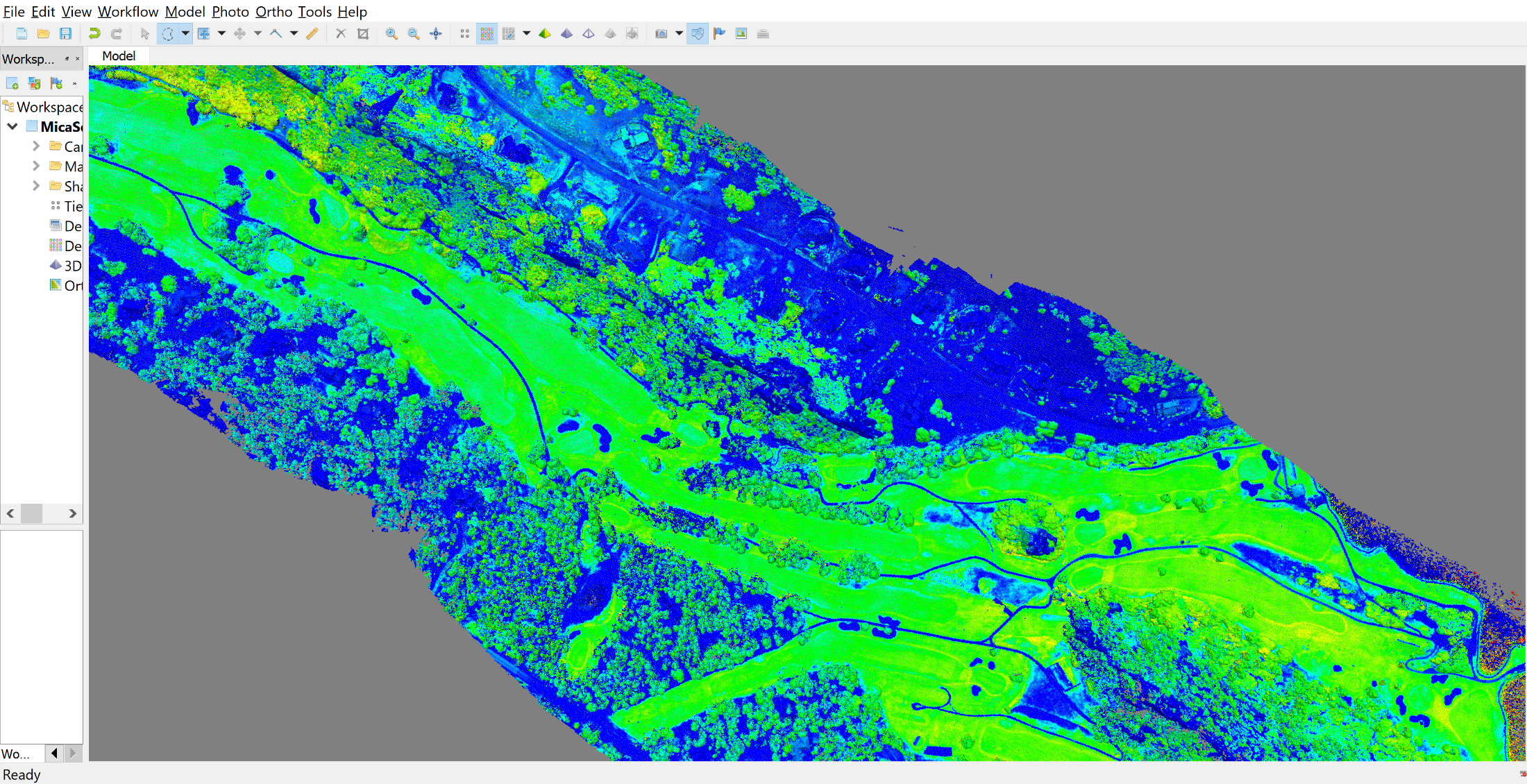 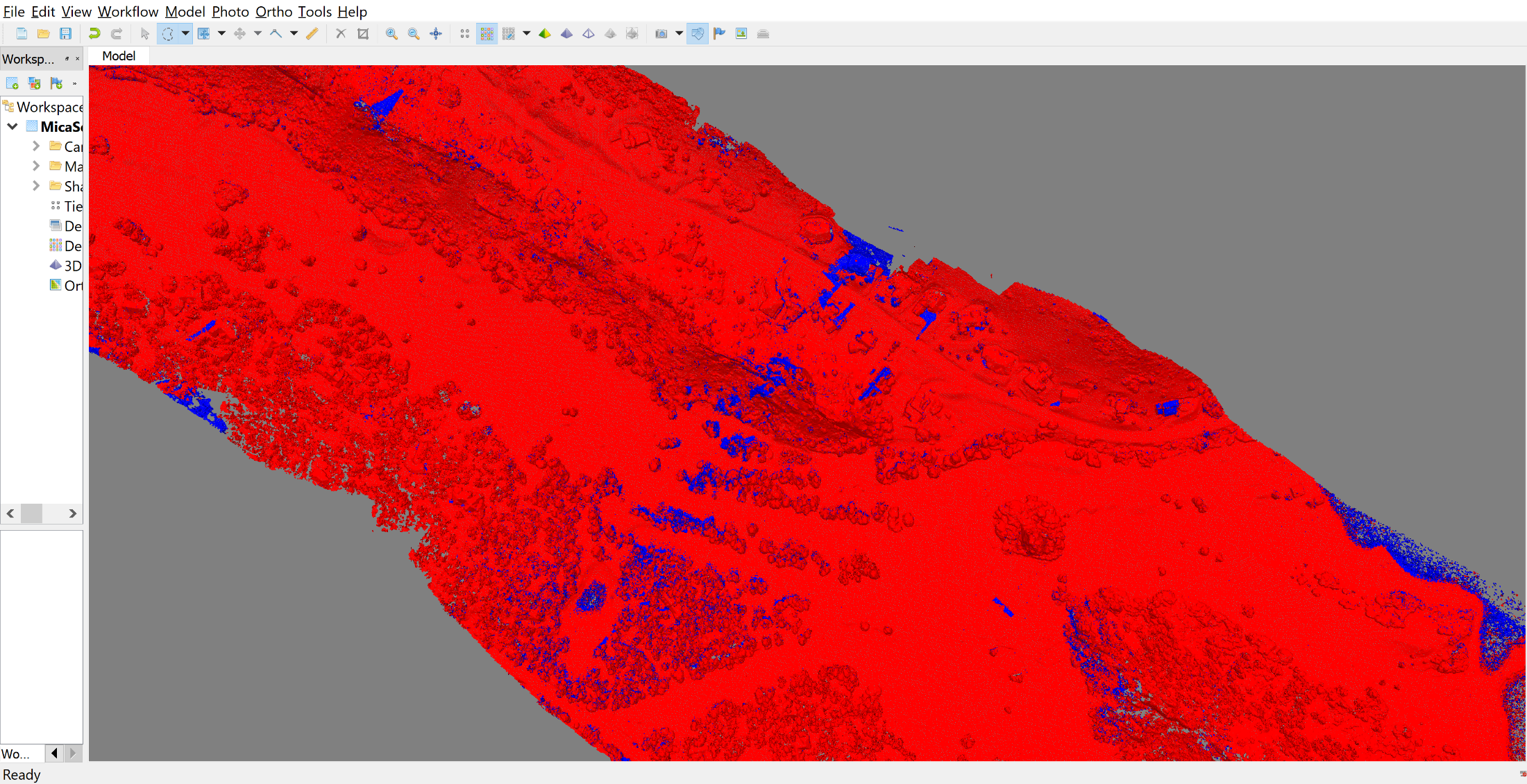 Perry Park Golf Club
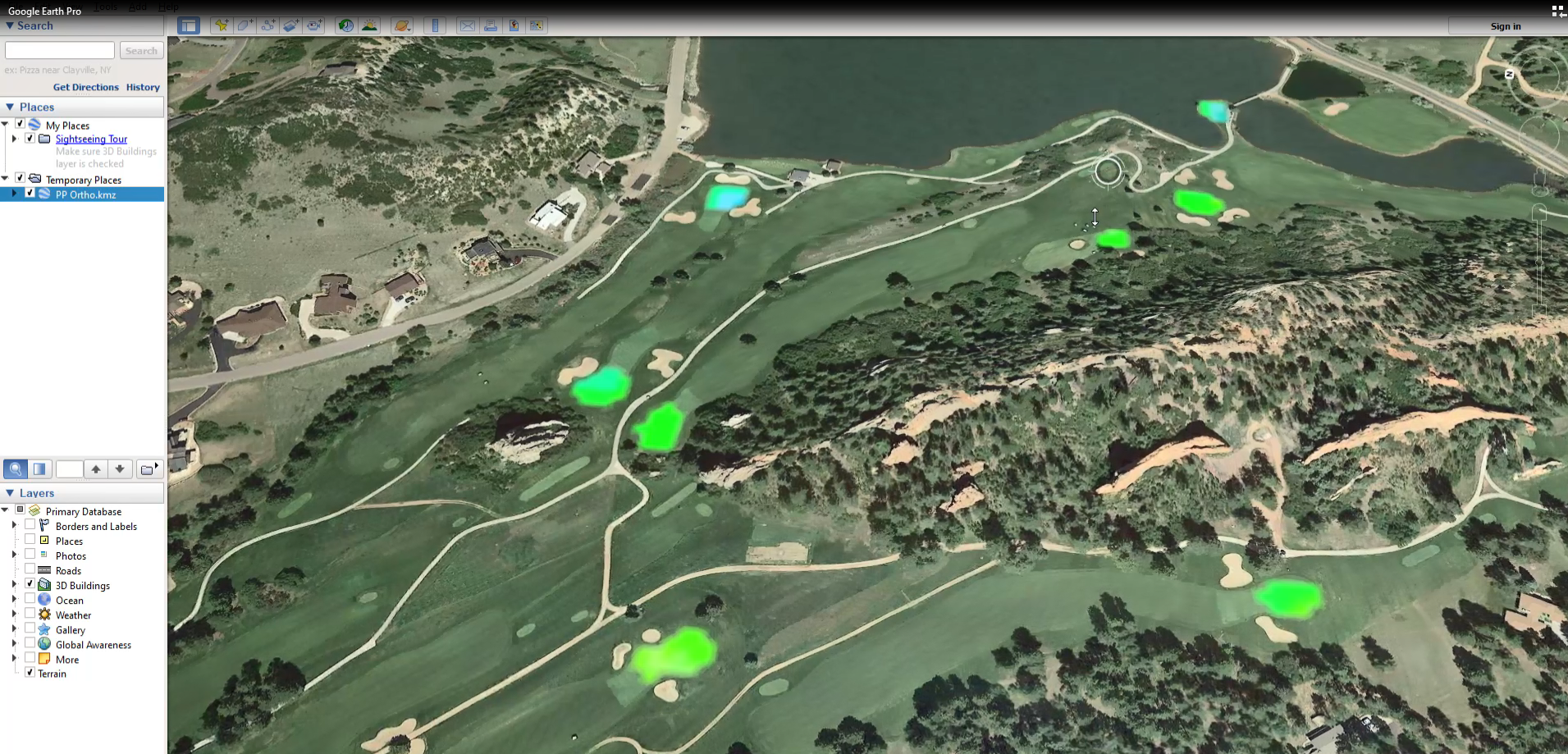 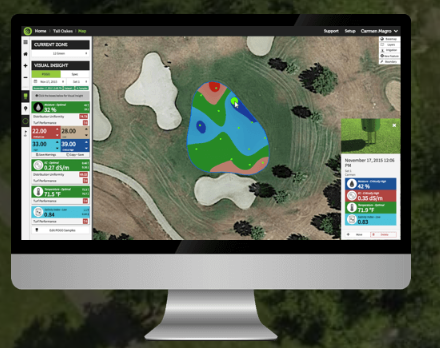 Conclusion and Discussion
Andrew LindemannTechnical Marketing CoordinatorAndrewL@GeotechEnv.com303.320.4764
Source: http://www.geotechenv.com/pdf/white_papers/oak_ridge_national_laboratory.pdf